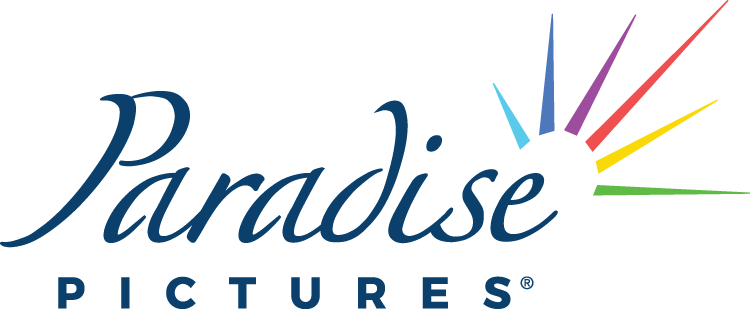 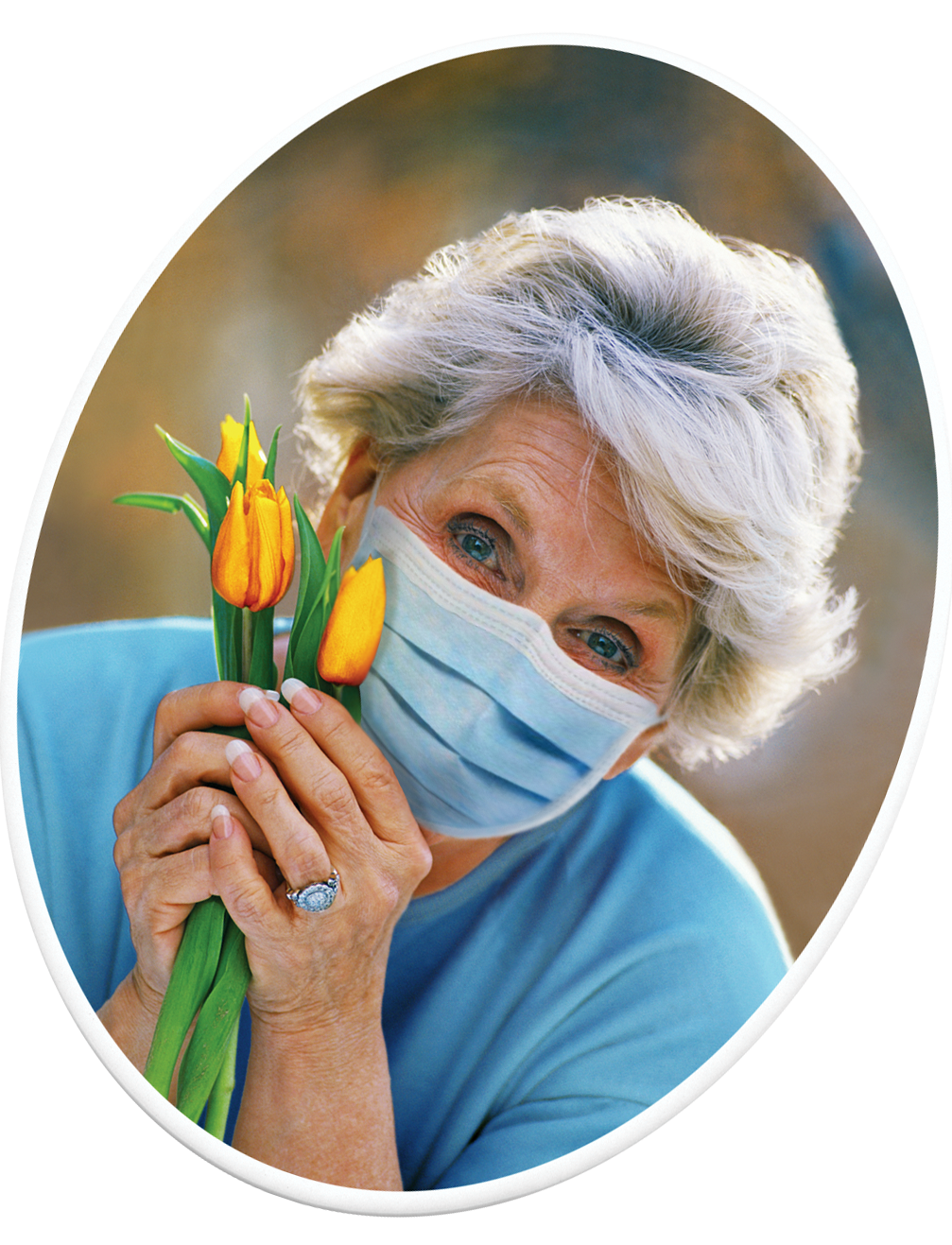 We didn’t miss a beat in 2021!
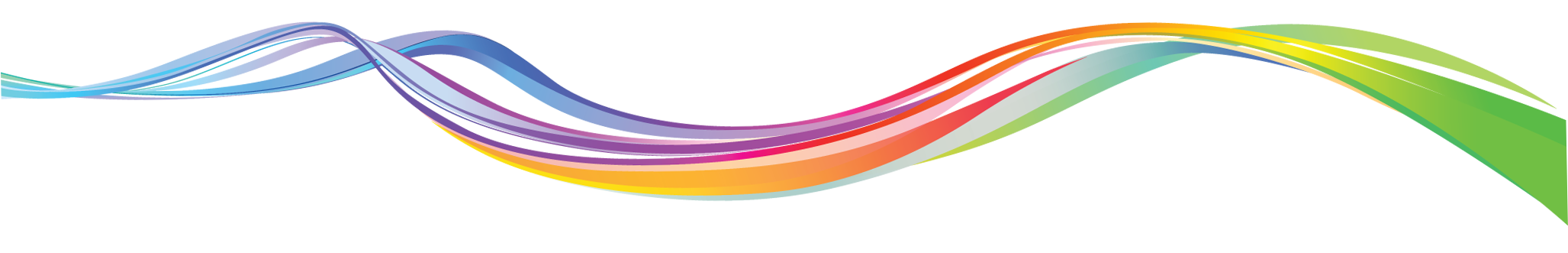 Frames
New in 2020!
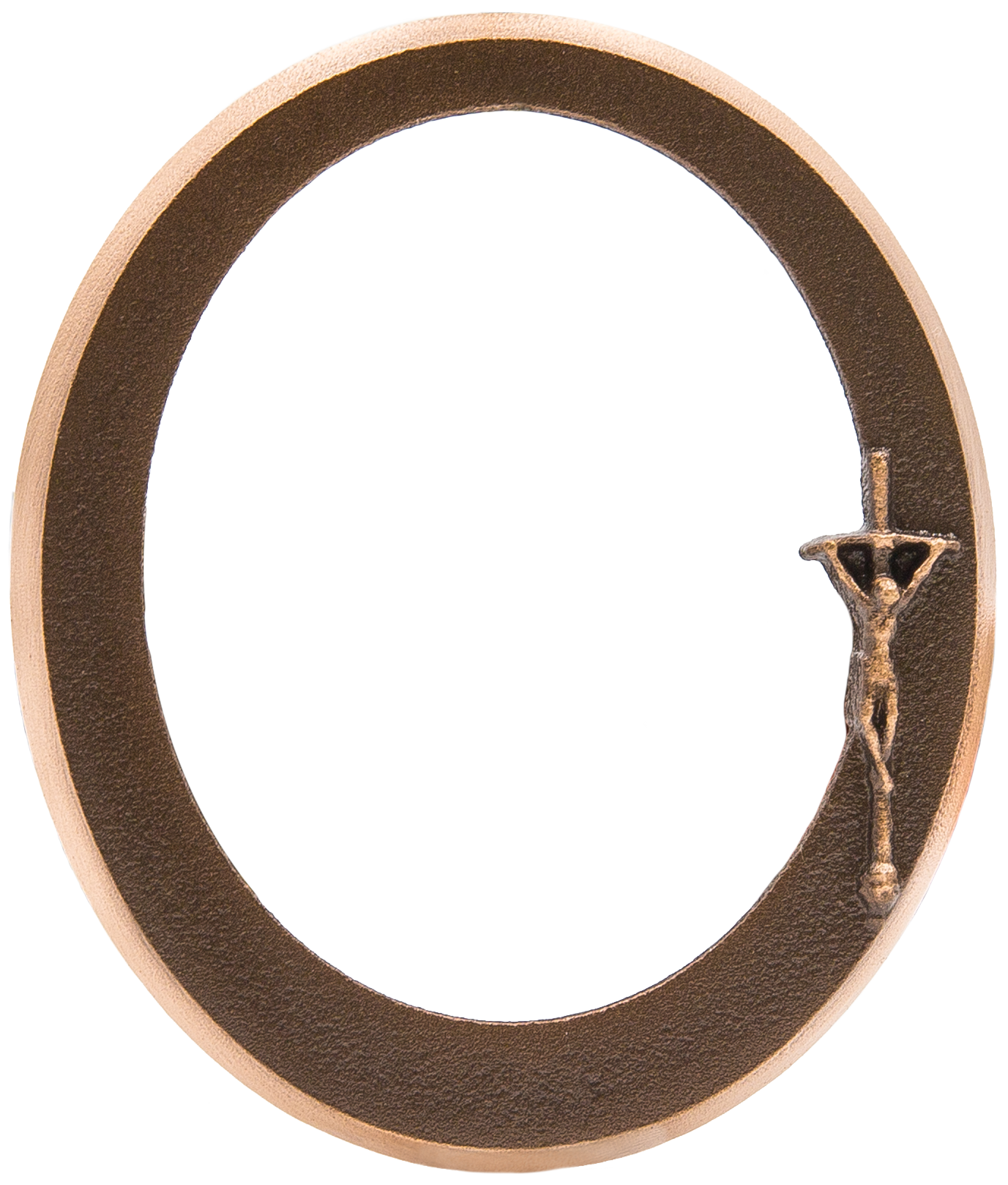 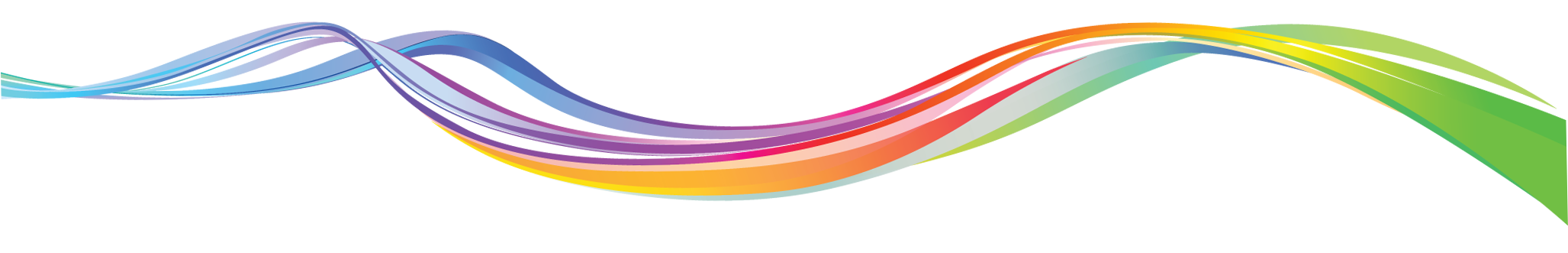 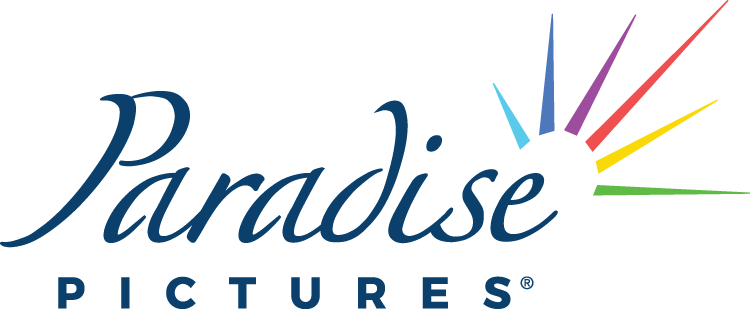 Name Plaques
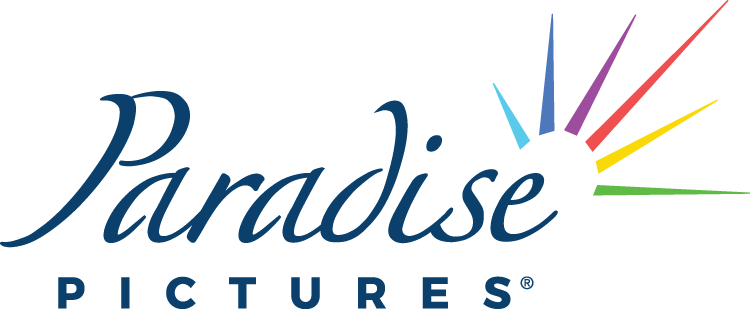 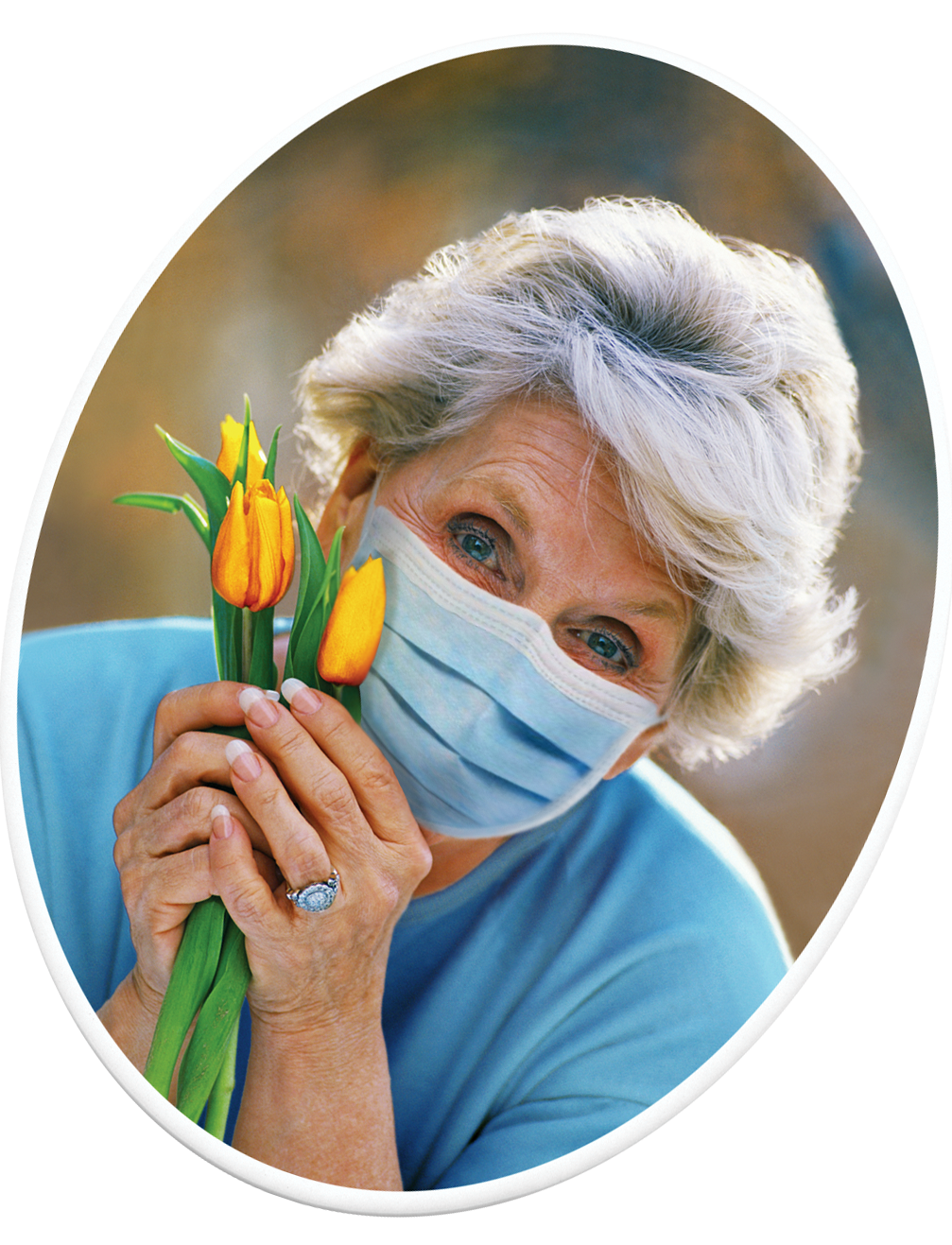 Thank you for your business in 2021
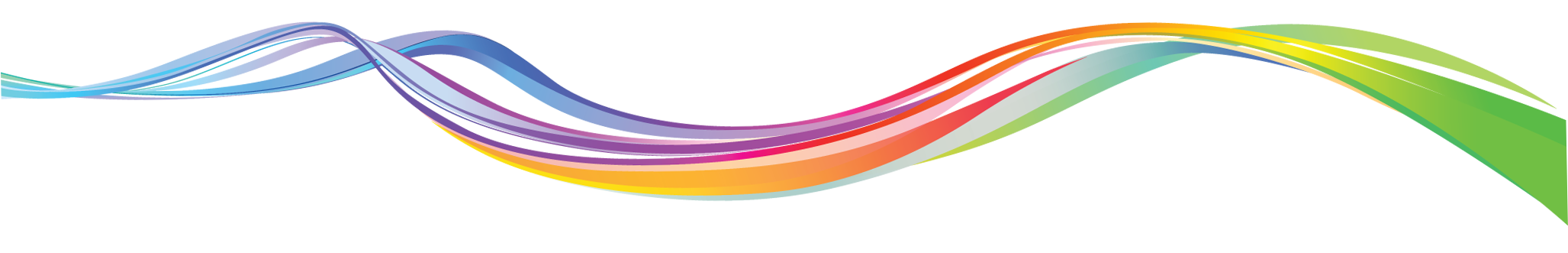